Datenschutzverträge, Standardvertrags-
klauseln und Haftung
RA Dr. Michael M. Pachinger, CIPP/E
16. Österreichischer IT-Rechtstag 2022 
Wien, 06.05.2022
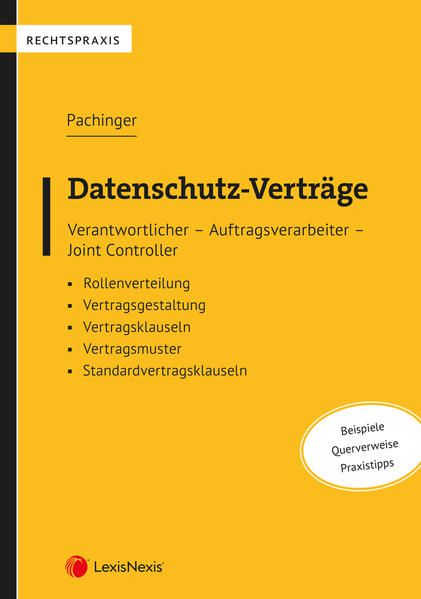 [Speaker Notes: http://europa.eu/rapid/press-release_IP-16-216_de.htm]
Übersicht
Verantwortung / Haftung

EDPB Guidelines 07/2020 „concepts of controller and processor“

Gemeinsam Verantwortliche
Vertragsgestaltung
Spezialaspekt Weiterverarbeitung

Auftragsverarbeitung
Einzelne Spezialaspekte
Vertragsgestaltung

Standardvertragsklauseln Drittländer (SCC)
RA Dr Michael M Pachinger, CIPP/E
3
Verantwortung
SelbstVerantwortung (Art 24, 25, 32)
Sicherstellung und Nachweis (Art 24, 25)

angemessene technische und organisatorische Maßnahmen zur wirksamen Umsetzung der Grundsätze der DSGVO und zwar unter Berücksichtigung 
der Art, des Umfangs, der Umstände, des Zwecks der Verarbeitung

Pflicht zur Gewährleistung eines angemessenes Schutzniveaus, unter Berücksichtigung (Art 32)
von Art, Umfang, Umstände und Zwecke der Verarbeitung sowie

Eintrittswahrscheinlichkeit des Risikos / Risikobewertung (Art 35)
RA Dr Michael M Pachinger, CIPP/E
[Speaker Notes: Frage nach Zweck und Mittel der Verarbeitung – „Warum wird die Verarbeitung durchgeführt?“ – „Wer hat diese veranlasst?“ 
Verantwortlicher hat Einhaltung der DSGVO-Grundsätze nachzuweisen (Datenschutzverträge als Nachweis!)


Artikel 24 
Verantwortung des für die Verarbeitung Verantwortlichen
 Der Verantwortliche setzt unter Berücksichtigung der Art, des Umfangs, der Umstände und der Zwecke der Verarbeitung sowie der unterschiedlichen Eintrittswahrscheinlichkeit und Schwere der Risiken für die Rechte und Freiheiten natürlicher Personen geeignete technische und organisatorische Maßnahmen um, um sicherzustellen und den Nachweis dafür erbringen zu können, dass die Verarbeitung gemäß dieser Verordnung erfolgt. Diese Maßnahmen werden erforderlichenfalls überprüft und aktualisiert.

2) Sofern dies in einem angemessenen Verhältnis zu den Verarbeitungstätigkeiten steht, müssen die Maßnahmen gemäß Absatz 1 die Anwendung geeigneter Datenschutzvorkehrungen durch den Verantwortlichen umfassen.

3) Die Einhaltung der genehmigten Verhaltensregeln gemäß Artikel 40 oder eines genehmigten Zertifizierungsverfahrens gemäß Artikel 42 kann als Gesichtspunkt herangezogen werden, um die Erfüllung der Pflichten des Verantwortlichen nachzuweisen. 

Verordnung (EU) 2016/679, in: Amtsblatt der Europäischen Union L 119/1 vom 27.04.2016

Datenschutzfreundliche Voreinstellungen & Zertifizierung!]
Accountability-Maßnahmen
Art-29-Datenschutzgruppe (WP 218): 
„… not every accountability obligation is necessary in every case – 
for example, where processing is small-scale, simple and low-risk.“

Praxis-Tipp:
Sorgsame Festlegung der Maßnahmen im Einzelfall
Prüfung und Dokumentation der Kriterien der Verarbeitung(Art, Umfang, Umstände und Zwecke)
Risikobewertung
Prüfung, ob Kombination mehrere Risikoelemente vorliegt

Grad der Verantwortung (Art 83 Abs 2 lit d)
RA Dr Michael M Pachinger, CIPP/E
[Speaker Notes: Artikel 4
Begriffsbestimmungen

Im Sinne dieser Verordnung bezeichnet der Ausdruck
12) "Verletzung des Schutzes personenbezogener Daten" eine Verletzung der Sicherheit, die zur Vernichtung, zum Verlust oder zur Veränderung, ob unbeabsichtigt oder unrechtmäßig, oder zur unbefugten Offenlegung von beziehungsweise zum unbefugten Zugang zu personenbezogenen Daten führt, die übermittelt, gespeichert oder auf sonstige Weise verarbeitet wurden;]
Haftung & Schadenersatz
Anspruch auf Schadenersatz gegen V oder AV
Jeder an einer Verarbeitung Beteiligter haftet!

Verstoß gegen die DSGVO
„nicht im Einklang mit der Verordnung“ 
auch: präzisierende Rechtsvorschriften der MS

Materieller / Immaterieller Schaden
alle zurechenbaren Nachteile, geschützte Rechtsgüter (ErwGr 75)

Haftungsbefreiung: in keinerlei Hinsicht für Schaden verantwortlich!
„Verantwortungszusammenhänge“
RA Dr Michael M Pachinger, CIPP/E
[Speaker Notes: Art 82 DSGVO
„(1) Jede Person, [...] materieller oder immaterieller Schaden entstanden ist, hat Anspruch auf Schadenersatz gegen den Verantwortlichen oder gegen den Auftragsverarbeiter.“ […]
„(2) Jeder an einer Verarbeitung beteiligte Verantwortliche haftet für den Schaden,[…]. Ein Auftragsverarbeiter haftet für den […] Schaden nur dann, wenn er seinen speziell den Auftragsverarbeitern auferlegten Pflichten aus dieser Verordnung nicht nachgekommen ist […]“
„(3) Der Verantwortliche oder der Auftragsverarbeiter wird von der Haftung gemäß Absatz 2 befreit, wenn er nachweist, dass er in keinerlei Hinsicht für den Umstand, durch den der Schaden eingetreten ist, verantwortlich ist.“
„(4) Ist mehr als ein Verantwortlicher oder mehr als ein Auftragsverarbeiter [...] beteiligt und sind sie […] für einen durch die Verarbeitung verursachten Schaden verantwortlich, so haftet jeder Verantwortliche oder jeder Auftragsverarbeiter für den gesamten Schaden […] „
„(5) Hat ein Verantwortlicher oder Auftragsverarbeiter gemäß Absatz 4 vollständigen Schadenersatz für den erlittenen Schaden gezahlt, so ist dieser […] berechtigt, von den übrigen […] beteiligten für die Datenverarbeitung Verantwortlichen oder Auftragsverarbeitern den Teil des Schadenersatzes zurückzufordern, […].“
„(6) […] zur Inanspruchnahme des Rechts auf Schadenersatz sind die Gerichte zu befassen, die nach den in Artikel 79 Absatz 2 genannten Rechtsvorschriften des Mitgliedstaats zuständig sind.“



Verstoß gegen die DSGVO
„nicht im Einklang mit der Verordnung“ wird gem ErwGr 146 S5 weit verstanden
Verstöße gegen Rechtsvorschriften der MS, die zur Präzisierung der DSGVO dienen
Deklaratorische Hinweise auf die DSGVO reichen nicht aus

Schaden
„(…) soll im Lichte der Rechtsprechung des Gerichtshofs weit auf eine Art und Weise ausgelegt werden, die den Zielen dieser VO in vollem Umfang entspricht“ – ErwGr 146 S3 
Sowohl materieller, als auch immaterieller Schaden
Unterlassungs- und Beseitigungsansprüche kommen ebenfalls in Betracht

Anspruchsverpflichteter
an Verarbeitung Beteiligte
Zurechnung der Verarbeitung, nicht des Schadens!
Verantwortliche und AV stehen nebeneinander in Haftung
Privilegierung des AV durch Art 82 Abs 2 S 2
Freibeweis bei Nachweis, dass V / AV in keinerlei Hinsicht verantwortlich (Abs 3)

Beteiligung
Es kommt nicht auf schädigende Handlung an!
Beteiligung an Verarbeitung ausschlaggebend!
anteilige, gesamtschuldnerische Haftung gem Abs 4
Regressmöglichkeit gem Abs 5]
Haftung & Schadenersatz (Beteiligung)
Datenfluss
Weitergabe
Beteiligung
Verantwortlicher
Dritter
Rechtswidrige Verarbeitung
Erfüllung der Verpflichtungen = 
Freibeweis gem Abs 3
Dritter
Verantwortlicher
Rechtswidrige Erhebung
Erhalt von Daten
Beteiligung
RA Dr Michael M Pachinger, CIPP/E
[Speaker Notes: Privilegierung des AV – Abs 2 S 2
AV arbeitet im Hintergrund („kleinere“ Verantwortliche)
Hat selbst keine Entscheidungshoheit
Objektiv pflichtwidriges Verhalten genügt zur Haftung

Haftungsausschluss – Abs 3
Beteiligte die Verpflichtungen erfüllen und dies beweisen, sind von der Haftung befreit
Betroffene werden entlastet
Bekannte Sicherheitslücken verwirken den Haftungsausschluss
Abs 3 gilt nicht, wenn eigene Mitarbeiter unbefugt auf Daten zugreifen
Bsp.: Externe Dritte greifen unberechtigt auf Daten zu, bei denen der Verantwortliche alle erforderlichen Sicherungsmaßnahmen iSd DSGVO ergriffen hat



Frenze in Paal/Pauly DSGVO Kommentar, Art 82 Rz 15.

Privilegierung des AV – Abs 2 S2
AV arbeitet im Hintergrund und ist somit der „kleinere“ Verantwortliche
Hat selbst keine Entscheidungshoheit
Objektiv pflichtwidriges Verhalten genügt allerdings zur Haftung

Haftungsausschluss – Abs 3
Jeder Beteiligte der seine Verpflichtungen vollumfänglich erfüllt hat und dies Nachweise kann, wird von der Haftung befreit
Betroffene werden entlastet Verantwortungszusammenhänge nachzuweisen
Bsp.: Externe Dritte greifen unberechtigt auf Daten zu, bei denen der Verantwortliche alle erforderlichen Sicherungsmaßnahmen iSd DSGVO ergriffen hat
Bekannte/Bereits Erkannte Sicherheitslücken verwirken den Haftungsausschluss
Abs 3 gilt ebenfalls nicht, wenn eigene Mitarbeiter unbefugt auf Daten zugreifen


Privilegierung des AV – Abs 2 S 2
AV arbeitet im Hintergrund („kleinere“ Verantwortliche)
Hat selbst keine Entscheidungshoheit
Objektiv pflichtwidriges Verhalten genügt zur Haftung

Haftungsausschluss – Abs 3
Beteiligte die Verpflichtungen erfüllen und dies beweisen, sind von der Haftung befreit
Betroffene werden entlastet
Bekannte Sicherheitslücken verwirken den Haftungsausschluss
Abs 3 gilt nicht, wenn eigene Mitarbeiter unbefugt auf Daten zugreifen
Bsp.: Externe Dritte greifen unberechtigt auf Daten zu, bei denen der Verantwortliche alle erforderlichen Sicherungsmaßnahmen iSd DSGVO ergriffen hat



Frenze in Paal/Pauly DSGVO Kommentar, Art 82 Rz 15.

Privilegierung des AV – Abs 2 S2
AV arbeitet im Hintergrund und ist somit der „kleinere“ Verantwortliche
Hat selbst keine Entscheidungshoheit
Objektiv pflichtwidriges Verhalten genügt allerdings zur Haftung

Haftungsausschluss – Abs 3
Jeder Beteiligte der seine Verpflichtungen vollumfänglich erfüllt hat und dies Nachweise kann, wird von der Haftung befreit
Betroffene werden entlastet Verantwortungszusammenhänge nachzuweisen
Bsp.: Externe Dritte greifen unberechtigt auf Daten zu, bei denen der Verantwortliche alle erforderlichen Sicherungsmaßnahmen iSd DSGVO ergriffen hat
Bekannte/Bereits Erkannte Sicherheitslücken verwirken den Haftungsausschluss
Abs 3 gilt ebenfalls nicht, wenn eigene Mitarbeiter unbefugt auf Daten zugreifen



Bergt in Kühling/Buchner – DSGVO Kommentar, Art 82 Rz 58.

Gesamtschuldnerische Haftung – Abs 4
Alle an der Verarbeitung Beteiligten haften solidarisch für den gesamten Schaden
Geschädigte hat die Wahl, ob er Einzelne oder Alle in Anspruch nimmt
Anteilige Verurteilung ebenfalls möglich, wenn voller Schadenersatz für Betroffenen sichergestellt ist – ErwGr 146 S8
Mitverschulden des Geschädigten mindert Anspruch nicht
Dies ergibt sich aus dem Haftungsausschluss (Verantwortlichen/AV kann der Schaden in keinerlei Hinsicht zur Last gelegt werden)]
Gesamthaftung (Regress)
Mehrere V oder AV haften für gesamten Schaden
Innenausgleich/Regress
Verantwortlicher
Dritter
Regress
Gesamthaftung
Betroffener
RA Dr Michael M Pachinger, CIPP/E
[Speaker Notes: Wird ein Beteiligter in Anspruch genommen, kann dieser Regress bei den übrig Beteiligten fordern
Dies gilt sowohl im Falle einer Zahlung des gesamten Schadens, als auch einer Anteilige Zahlung, wenn dieser Anteil höher war, als sein Anteil an der Verantwortung für den Schaden
Ziel ist ein gerechter Ausgleich im Innenverhältnis


Bei Bezahlung des gesamten Schadens/Anteilige Zahlung kann Regress gefordert werden.
Anteilige Zahlung nur wenn gezahlte Anteil höher war, als jener an der Verantwortung für den Schaden]
Nachweis und Vertragsrecht (I)
Grundsatz der Rechenschaftspflicht (Art 5 Abs 2)

VGV
Informationspflichten, Betroffenenrechte
Wiedergabe tatsächlicher Funktionen und Zurverfügungstellung 

AVV
Kriterien der Verarbeitung nachweisbar dokumentiert

SCC (Drittländer)
Klausel 14: Umstände der Übermittlung, Gepflogenheiten
Beurteilung qua Transfer Impact Assessment (TIA)
RA Dr Michael M Pachinger, CIPP/E
Nachweis und Vertragsrecht (II)
Datenschutzverträge als wichtige Nachweise für

Entlastungsbeweis und für
Erfüllung der Verarbeitungsgrundsätze

Transparenz
Fairness (Treu und Glauben)
Rechtmäßigkeit

Konzipierung der Verträge nach Treu und Glauben
RA Dr Michael M Pachinger, CIPP/E
EDPB Guidelines 07/2020 V2.0,adopted on 07 July 2021
Verantwortlicher (Art 4 Z 7)
Relevante Fragen
Warum wird Verarbeitung durchgeführt? Wer hat sie veranlasst?
Warum?  Zweck  dem Verantwortlichen vorbehalten
Wie?  Mittel (essenzielle / nicht essenzielle)

Funktionales Konzept vs formale Bezeichnung
Realität abbilden: 

	„It is not possible either to become a controller or to escape controller obligations simply by 	shaping the contract in a certain way where the factual circumstances say something 	else“ (Rz 26)

Bezug zur Datenverarbeitung
eine / eine Reihe von Verarbeitungstätigkeit(en) oder Bereich davon
RA Dr Michael M Pachinger, CIPP/E
13
[Speaker Notes: Frage nach Zweck und Mittel der Verarbeitung – „Warum wird die Verarbeitung durchgeführt?“ – „Wer hat diese veranlasst?“ 
Verantwortlicher hat Einhaltung der DSGVO-Grundsätze nachzuweisen (Datenschutzverträge als Nachweis!)


Artikel 24 
Verantwortung des für die Verarbeitung Verantwortlichen
 Der Verantwortliche setzt unter Berücksichtigung der Art, des Umfangs, der Umstände und der Zwecke der Verarbeitung sowie der unterschiedlichen Eintrittswahrscheinlichkeit und Schwere der Risiken für die Rechte und Freiheiten natürlicher Personen geeignete technische und organisatorische Maßnahmen um, um sicherzustellen und den Nachweis dafür erbringen zu können, dass die Verarbeitung gemäß dieser Verordnung erfolgt. Diese Maßnahmen werden erforderlichenfalls überprüft und aktualisiert.

2) Sofern dies in einem angemessenen Verhältnis zu den Verarbeitungstätigkeiten steht, müssen die Maßnahmen gemäß Absatz 1 die Anwendung geeigneter Datenschutzvorkehrungen durch den Verantwortlichen umfassen.

3) Die Einhaltung der genehmigten Verhaltensregeln gemäß Artikel 40 oder eines genehmigten Zertifizierungsverfahrens gemäß Artikel 42 kann als Gesichtspunkt herangezogen werden, um die Erfüllung der Pflichten des Verantwortlichen nachzuweisen. 

Verordnung (EU) 2016/679, in: Amtsblatt der Europäischen Union L 119/1 vom 27.04.2016

Datenschutzfreundliche Voreinstellungen & Zertifizierung!]
Auftragsverarbeiter (Art 4 Z 8)
2 Grundvoraussetzungen
Separate Entität (im Vergleich zum Verantwortlichen)
Mitarbeiter als Teil des Verantwortlichen
Abteilungen untereinander idR nicht als Auftragsverarbeiter
Verarbeitung pb Daten im Auftrag des Verantwortlichen

Analyse der konkreten Aktivitäten – Dienstleistung auf Datenverarbeitung gerichtet ist?

	„In practice, where the provided service is not specifically targeted at processing 	personal data or where such processing does not constitute a key element of the 	service, the service provider may be in a position to independently determine the 	purposes and means to that processing which is required in order to provide the service.“ 	(Rz 25)
RA Dr Michael M Pachinger, CIPP/E
14
[Speaker Notes: Frage nach Zweck und Mittel der Verarbeitung – „Warum wird die Verarbeitung durchgeführt?“ – „Wer hat diese veranlasst?“ 
Verantwortlicher hat Einhaltung der DSGVO-Grundsätze nachzuweisen (Datenschutzverträge als Nachweis!)


Artikel 24 
Verantwortung des für die Verarbeitung Verantwortlichen
 Der Verantwortliche setzt unter Berücksichtigung der Art, des Umfangs, der Umstände und der Zwecke der Verarbeitung sowie der unterschiedlichen Eintrittswahrscheinlichkeit und Schwere der Risiken für die Rechte und Freiheiten natürlicher Personen geeignete technische und organisatorische Maßnahmen um, um sicherzustellen und den Nachweis dafür erbringen zu können, dass die Verarbeitung gemäß dieser Verordnung erfolgt. Diese Maßnahmen werden erforderlichenfalls überprüft und aktualisiert.

2) Sofern dies in einem angemessenen Verhältnis zu den Verarbeitungstätigkeiten steht, müssen die Maßnahmen gemäß Absatz 1 die Anwendung geeigneter Datenschutzvorkehrungen durch den Verantwortlichen umfassen.

3) Die Einhaltung der genehmigten Verhaltensregeln gemäß Artikel 40 oder eines genehmigten Zertifizierungsverfahrens gemäß Artikel 42 kann als Gesichtspunkt herangezogen werden, um die Erfüllung der Pflichten des Verantwortlichen nachzuweisen. 

Verordnung (EU) 2016/679, in: Amtsblatt der Europäischen Union L 119/1 vom 27.04.2016

Datenschutzfreundliche Voreinstellungen & Zertifizierung!]
Art 26 DSGVO
Gemeinsam Verantwortliche?
kumulatives Zusammenwirken
Mitentscheidung über Zielrichtung/Modalitäten (Relevanzschwelle)
Gemeinsame / konvergierende Entscheidungen
Maßgeblich: 
nicht tatsächliche Mitwirkung bei einzelnen Datenverarbeitungen
Veranlassung oder direkte Mitgestaltung – zB als Auftraggeber
Gemeinsamer Zweck
	„…use of a common data processing system or infrastructure will not in all cases lead 	to qualify the parties involved as joint controllers … the existence of a mere commercial 	benefit for the parties involved is not sufficient to qualify as a purpose of processing) “ 	(Rz 68)
RA Dr Michael M Pachinger, CIPP/E
15
Rollenverteilung ungenügendGriechische Aufsicht vom 27.01.2022 (Cosmote / OTE Group)
Fall
Sachverhalt
Hacker dringen in Infrastruktur des Telekomanbieters COSMOTE
Sensible Daten, 10 Mio Betroffene; Geldbuße EUR 6 Mio

Rechtliche Beurteilung
Keine ausreichenden TOM beim Verantwortlichen (Anonym., DSFA)
Unzureichend klar definierte Rollenverteilung mit Filiale OTE Group
3,2 Mio EUR Sanktion für Filiale qua Beitrag zur Infrastruktur
„Zuteilung der Verantwortung und Zusammenarbeit hätte auf Vereinbarung gem Art 26 oder auf einer Vereinbarung oder anderem Rechtsinstrument gem Art 28 beruhen müssen“
RA Dr Michael M Pachinger, CIPP/E
16
#DPI22, Paris
[Speaker Notes: Vorlagefrage: [Facebook] Sind Facebook und/oder die Wirtschaftsakademie für die Fanpage als Verantwortliche zu sehen? 

Vorlagefrage: [Zeugen Jehovas] Religionsgemeinschaft und deren Mitglieder als gemeinsam Verantwortliche gem DSGVO? 

UBER: Aufgrund Entwicklung der App, Abwicklung der Folgen der Datenschutzverletzung und öff. Bekanntgabe durch UBER Tech. INC., nimmt Unternehmen bestimmende Rolle ein]
Gemeinsam Verantwortliche
VGV-Vertragsgestaltung
VgV – Vertragsgestaltung (I)
Allgemein
gemeinsame Entscheidung
konvergierende Entscheidungen 
für Verarbeitung notwendig, ergänzen sich
wirken sich auf Zwecke und Mittel aus
Datenverarbeitung ohne Beteiligung der jeweils anderen Partei im Hinblick auf Zwecke und Mittel nicht möglich 
„inseparable, ie inextricably linked“ (EDPB Guidelines 07/2020 V2.0, Rz 55)

Zusammenarbeit in komplexen Akteurs-Netzwerken, zB Personalvermittlung, Ärzte
RA Dr Michael M Pachinger, CIPP/E
19
VgV – Vertragsgestaltung (II)
Phasen der Verarbeitungsvorgänge
dsb jüngst in E zu Google Analytics (D155.027):

„… die datenschutzrechtliche Verantwortung bei einem Verarbeitungsvorgang (aus rechtlicher Sicht) trotzdem „teilen“ lässt, es also je nach Phase des Verarbeitungs-vorgangs unterschiedlichen Grad der Verantwortung geben kann…“

Vgl auch Guidelines 7/2020 EDSA, Rz 63 ff mwN

Zuordnung der Verantwortlichkeiten 
faktische Gegebenheiten („operative agreement“)
Tatsächliche Funktionen und Beziehungen zur betroffenen Person
RA Dr Michael M Pachinger, CIPP/E
20
VgV – Vertragsgestaltung (III)
Zuordnung der Verantwortlichkeiten im Innenverhältnis

Achtung: Betroffene Person  Rechte bei und gegenüber jedem einzelnen Verantwortlichen (Art 26 Abs 3)

EDPB Guidelines 01/2022 on data subject rights - Right of access, Version 1.0, Adopted on 18 January 2022, Rz 34:

	“… arrangement of the joint controllers regarding their respective responsibilities … 	data subject’s rights, 	especially concerning the answer to access requests, does 	not affect the rights of the data subjects towards the controller to whom they address their 	request.”
RA Dr Michael M Pachinger, CIPP/E
21
Spezialaspekt
VgV & Weiterverarbeitung
Andere Zwecke aller oder eines Verantwortlichen
Festlegungen zu zweckändernder Weiterverarbeitung der zunächst zu gemeinsamen Zwecken erhobenen Daten
neue Zwecke, die einem Akteur oder mehreren Akteuren dienen

Sperrwirkung (Art 26 // Art 6 Abs 4 DSGVO)?

Nein, aber: Offenlegung der Feststellungen gegenüber Betroffenen als "Modellierung" der Erwartungshaltung; für weitere Verarbeitung zu berücksichtigen (ErwGr 50 S 6 DSGVO; Schulz)
To-Do: 
Evaluierung, ob Aussagen zu Zweckänderung in VGV aufzunehmen
Strategische Erwägungen je nach Interessenlage
RA Dr Michael M Pachinger, CIPP/E
23
Praxisbeispiel
Verwendung externer analyse-toolsLG Rostock az.: 3 O 762/19 vom 15.09.2020
Fall
Sachverhalt
Beklagte gab in Datenschutzerklärung nicht an, dass Google Analytics verwendet wird

Rechtliche Beurteilung
Gemeinsame Verantwortlichkeit nach Art 26 DSGVO
Zwecke / Mittel der Datenverarbeitung tw von Google vorgegeben
keine Auftragsverarbeitung nach Art 28 DSGVO
Verarbeitung mit Google Analytics einheitlicher Lebenssachverhalt 
verschiedene Aspekte der Verarbeitung machen nur als Ganzes Sinn
Beteiligte können nicht innerhalb einer Verarbeitungstätigkeit zwischen Verantwortlichem und Auftragsverarbeiter springen
RA Dr Michael M Pachinger, CIPP/E
25
Quelle: NL Dr. Bahr_02.12.2020
[Speaker Notes: Vorlagefrage: [Facebook] Sind Facebook und/oder die Wirtschaftsakademie für die Fanpage als Verantwortliche zu sehen? 

Vorlagefrage: [Zeugen Jehovas] Religionsgemeinschaft und deren Mitglieder als gemeinsam Verantwortliche gem DSGVO? 

UBER: Aufgrund Entwicklung der App, Abwicklung der Folgen der Datenschutzverletzung und öff. Bekanntgabe durch UBER Tech. INC., nimmt Unternehmen bestimmende Rolle ein]
Auftragsverarbeitung
Einzelne Spezialaspekte
Vertrag vs anderes Rechtsinstrument? (I)
Grundlage für Verarbeitung durch Auftragsverarbeiter ist Vertrag oder „anderes Rechtsinstrument“ (Art 28 Abs 3 S 1 DSGVO) 
EDPB (Guidelines 07/2020 v2.0, Rz 102):
„…the contract or the other legal act under Union or Member State law must be binding on the processor with regard to the controller”
Legal Act: 
nationales Gesetz (national law, primary or secondary) oder
anderes Rechtsinstrument (other legal instrument)

Praxis:
Telos: Möglichkeit, auf AV einzuwirken, Verpflichtungen auferlegen
Daher: nicht nur gesetzliche Vorschriften!
RA Dr Michael M Pachinger, CIPP/E
28
Vertrag vs anderes Rechtsinstrument? (II)
Rechtliche verbindliche Akte, einseitig bindende Verpflichtungen 
zB einseitig verpflichtende Erklärungen (Garantieerklärungen bei Standardleistungen, Hartung in Kühling/Bucher, Art 28 Rz 63)
Praxis-Bsp: Online-Umfrage-Applikation (Auftragsverarbeiter) elektronisch zur Verfügung gestellte einseitige Erklärung mit Inhalt des Art 28 Abs 3 DSGVO

Gültigkeit/Wirksamkeit
Art 28 Abs 9 DGVO: schriftlich, elektronisches Format
„EDPB recommends ensuring that the necessary signatures are included in the legal act“ (Rz 101)

Praxis-Tipp: Unterschrift / elektron. Signatur in Erklärung aufnehmen!
RA Dr Michael M Pachinger, CIPP/E
29
AV – Gesetzlich angeordnet
Auftragsverarbeitung gesetzlich vorgesehen
COVID-19-Impfpflichtgesetz: “… Bundesminister im Wege der ELGA GmbH als dessen Auftragsverarbeiterin” (§ 6 Abs 6 COVID-19-IG)

Vertrag zusätzlich erforderlich?
"If the legal act does not include all the minimum required content, it must be supplemented with a contract/another legal act that includes the missing elements.” (EDPB Guidelines 07/2020 V 2.0, Rz 102)

“… gesetzliche Anordnung entbindet nicht davon, die Vorgaben des Art 28 Abs 3 DSGVO einzuhalten bzw einen AVV abzuschließen”
	(dsb, Newsletter 1/2022; Stellungnahme zum COVID-19-IG)
RA Dr Michael M Pachinger, CIPP/E
30
Auftragsverarbeiter – Weiterverarbeitung?
Weiterverwendung Daten (Kunde, Auftraggeber) für eigene Zwecke
zB Analyse, Verbesserung v Cloud-Services, Sicherheit etc

CNIL v 12.01.2022: Ja, aber strenge Voraussetzungen:
Klare Spezifizierung, wie und warum Daten weiterverwendet werden
Explizite & ausreichende Erlaubnis des Verantwortlichen
Kompatibilitätstest – neuer Zweck (Art 6 Abs 4)
Geeignete Garantien (Anonym.) ev kompatibel, Marketing des AV nicht
Nicht erfüllt: V hat Erlaubnis zu verweigern
Erfüllt: V kann zustimmen oder nicht
Information an Betroffene (zB Widerspruchsrecht)
AV als neuer V: DSGVO-Pflichten, insbes RGL/Info an Betroffene
RA Dr Michael M Pachinger, CIPP/E
31
Quelle: Sous-traitants : la réutilisation de données confiées par un responsable de traitement | CNIL; CNIL sets parameters for processors' reuse of data for product improvement (iapp.org)
[Speaker Notes: Vertrag in schriftlicher/elektronischer Form als Rechtsgrundlage der Verarbeitung des AV
Muss folgende Regelungen enthalten:
Festlegung von Gegenstand, Dauer, Art und der Zweck der Verarbeitung, Rechte und Pflichten des Verantwortlichen, sowie die Art der personenbezogenen Daten und Kategorien der betroffenen Personen
Verarbeitung folgt nur aufgrund dokumentierter Weisung oder rechtlicher Verpflichtung durch Mitgliedsstaat (Mitteilung an Verantwortlichen)
Vertraulichkeit und Verschwiegenheitspflicht
Wahrung der Sicherheit der Verarbeitung (Art 32)
Bedingungen für weitere AV (Abs 2 und 4)
Unterstützung des Verantwortlichen bei Anträgen (Informations-, Auskunfts-, Löschungs-, Berechtigungspflicht etc.) und Einhaltung seiner Pflichten (Art 32 – 36)
Löschung/Übergabe der Daten nach Vollendung der Verarbeitung (Ausnahme: Regelung der Mitgliedsstaaten)
Nachweis über Einhaltung der Pflichten der DSGVO und ermöglichen einer Überprüfungen]
AVV – Betroffenenrechte
Unterstützungspflichten (Art 28 Abs 3 lit e DSGVO)
Unterstützung bei der Wahrnehmung der Rechte der betroffenen Person, zB fristgerechte Beauskunftung;
„Rechte und Freiheiten anderer“ gem Art 15 Abs 4 DSGVO
Achtung: auch Rechte des Auftragsverarbeiters berücksichtigen!

EDPB (Guidelines 01/2022 on data subject rights - Right of access, Version 1.0, Adopted on 18 January 2022, Rz 169):
	“Others” means any other person or entity apart from the data subject ... Hence, the 	rights/freedoms of the controller/processor (trade secrets /intellectual property for 	example) might come into consideration. If the EU legislator had wanted to exclude 	controllers/processors rights/freedoms, it would have used the term “third party”, defined 	in Art. 4(10) GDPR.
RA Dr Michael M Pachinger, CIPP/E
32
AVV-Vertragsgestaltung
SCC Auftragsverarbeiter
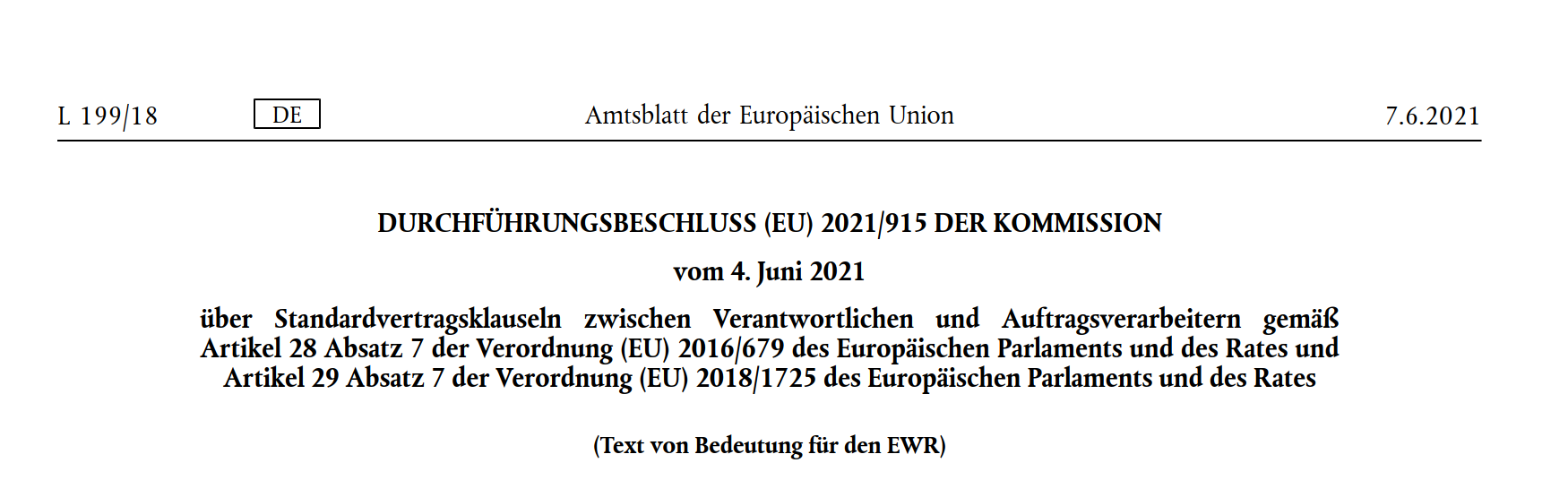 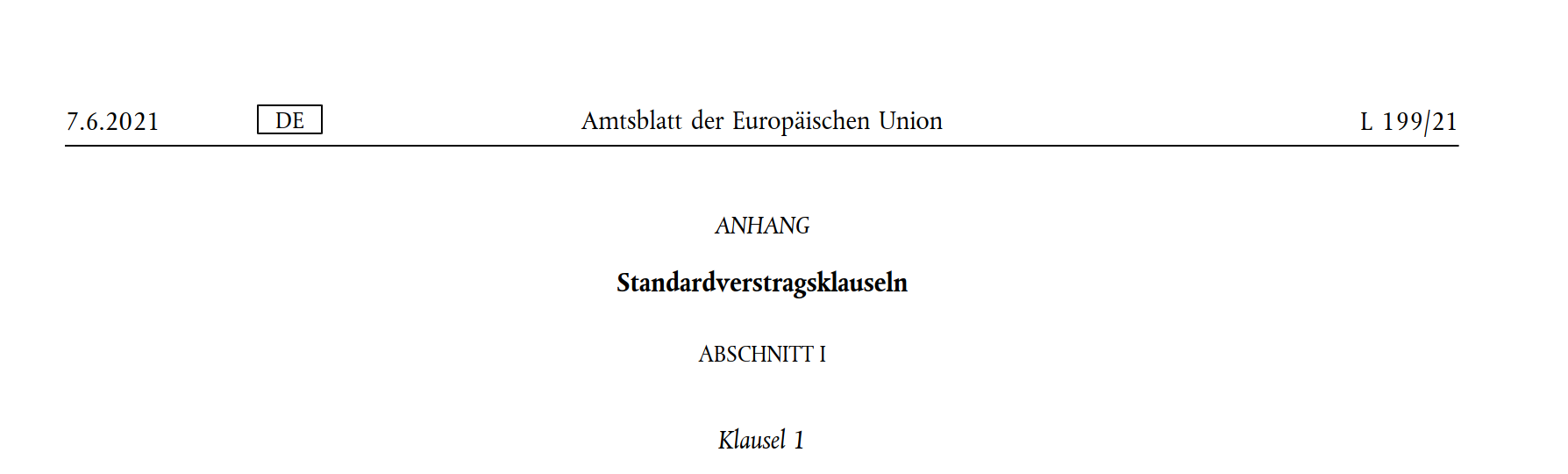 RA Dr Michael M Pachinger, CIPP/E
34
AVV oder SCC? (I)
Art 28 Abs 6 & 7 DSGVO: individueller Vertrag oder SCC
Freiwilligkeit / Wahlmöglichkeit
(Legalisierungs-)Wirkung Art 1 SCC: „erfüllen Anforderungen DSGVO“

„Ganz oder gar nicht“
Klauseln nicht ändern, nur Ergänzung/Aktualisierung der in Anhängen gegebenen Informationen (Klausel 2a)
Dh nicht selektiv, nur insgesamt zu nutzen
Widerspruch zu Art 28 Abs 6 DSGVO ("ganz oder teilweise")
ErwGr 5: “SCC insgesamt oder teilweise verwenden”
RA Dr Michael M Pachinger, CIPP/E
35
[Speaker Notes: Vertrag in schriftlicher/elektronischer Form als Rechtsgrundlage der Verarbeitung des AV
Muss folgende Regelungen enthalten:
Festlegung von Gegenstand, Dauer, Art und der Zweck der Verarbeitung, Rechte und Pflichten des Verantwortlichen, sowie die Art der personenbezogenen Daten und Kategorien der betroffenen Personen
Verarbeitung folgt nur aufgrund dokumentierter Weisung oder rechtlicher Verpflichtung durch Mitgliedsstaat (Mitteilung an Verantwortlichen)
Vertraulichkeit und Verschwiegenheitspflicht
Wahrung der Sicherheit der Verarbeitung (Art 32)
Bedingungen für weitere AV (Abs 2 und 4)
Unterstützung des Verantwortlichen bei Anträgen (Informations-, Auskunfts-, Löschungs-, Berechtigungspflicht etc.) und Einhaltung seiner Pflichten (Art 32 – 36)
Löschung/Übergabe der Daten nach Vollendung der Verarbeitung (Ausnahme: Regelung der Mitgliedsstaaten)
Nachweis über Einhaltung der Pflichten der DSGVO und ermöglichen einer Überprüfungen]
AVV oder SCC? (II)
Einbindung in Vertrag

Art 2 SCC: "… SCC können in Verträgen… verwendet werden“

Klausel 2 SCC: "… SCC in umfangreichen Vertrag aufzunehmen… weitere Klauseln/zusätzliche Garantien nur, sofern diese weder unmittelbar noch mittelbar im Widerspruch zu Klauseln stehen oder Grundrechte/Grundfreiheiten der betroffenen Person beschneiden“

Ergänzungen, solange den SCC weder direkt noch indirekt widersprochen wird
RA Dr Michael M Pachinger, CIPP/E
36
[Speaker Notes: Vertrag in schriftlicher/elektronischer Form als Rechtsgrundlage der Verarbeitung des AV
Muss folgende Regelungen enthalten:
Festlegung von Gegenstand, Dauer, Art und der Zweck der Verarbeitung, Rechte und Pflichten des Verantwortlichen, sowie die Art der personenbezogenen Daten und Kategorien der betroffenen Personen
Verarbeitung folgt nur aufgrund dokumentierter Weisung oder rechtlicher Verpflichtung durch Mitgliedsstaat (Mitteilung an Verantwortlichen)
Vertraulichkeit und Verschwiegenheitspflicht
Wahrung der Sicherheit der Verarbeitung (Art 32)
Bedingungen für weitere AV (Abs 2 und 4)
Unterstützung des Verantwortlichen bei Anträgen (Informations-, Auskunfts-, Löschungs-, Berechtigungspflicht etc.) und Einhaltung seiner Pflichten (Art 32 – 36)
Löschung/Übergabe der Daten nach Vollendung der Verarbeitung (Ausnahme: Regelung der Mitgliedsstaaten)
Nachweis über Einhaltung der Pflichten der DSGVO und ermöglichen einer Überprüfungen]
AVV oder SCC? (III)
„Mängel/Ergänzungsbedarf“ (Moos, Gosch, Datenschutz-Notizen, Pachinger)
Klausel 7.1 b): Kein Recht, Weisung vorläufig auszusetzen
Klausel 7.5 (Sensible Daten): keine Spezifizierung zusätzlicher Garantien (auch nicht in Anlage) vorgesehen
Klausel 7.6 c), d) (Auditregelung): Mitwirkungspflichten nicht konkret
Klausel 7.6 d): Keine Frist zur Vorankündigung eines Audits, keine Vorgabe, Betriebsablauf nicht zu stören, keine Kostenregelung, kein Verbot externer Prüfer, die in Wettbewerbsverhältnis
Klauseln 7.7 (Sub-AV): Widerspruchsfrist – Wirkung nicht geregelt
Klausel 7.8 b) (Drittland): Zustimmung AV + Erfüllung SCC – keine Schrems II Problematik
Keine Erwähnung der Beauftragung durch gemeinsam Verantwortliche
RA Dr Michael M Pachinger, CIPP/E
37
[Speaker Notes: Vertrag in schriftlicher/elektronischer Form als Rechtsgrundlage der Verarbeitung des AV
Muss folgende Regelungen enthalten:
Festlegung von Gegenstand, Dauer, Art und der Zweck der Verarbeitung, Rechte und Pflichten des Verantwortlichen, sowie die Art der personenbezogenen Daten und Kategorien der betroffenen Personen
Verarbeitung folgt nur aufgrund dokumentierter Weisung oder rechtlicher Verpflichtung durch Mitgliedsstaat (Mitteilung an Verantwortlichen)
Vertraulichkeit und Verschwiegenheitspflicht
Wahrung der Sicherheit der Verarbeitung (Art 32)
Bedingungen für weitere AV (Abs 2 und 4)
Unterstützung des Verantwortlichen bei Anträgen (Informations-, Auskunfts-, Löschungs-, Berechtigungspflicht etc.) und Einhaltung seiner Pflichten (Art 32 – 36)
Löschung/Übergabe der Daten nach Vollendung der Verarbeitung (Ausnahme: Regelung der Mitgliedsstaaten)
Nachweis über Einhaltung der Pflichten der DSGVO und ermöglichen einer Überprüfungen]
AVV oder SCC? (IV)
Vorteile:
Rechtssicherheit (aber: Anhänge I-IV befüllen!)
Muster als Kompromiss (kommt nicht von einer Partei!)
Nachteile:
Interessen der Parteien verwirklicht? Ergänzungsbedarf?

Praxis:
SCC als Ausgangsbasis, Vertragsmuster für Standardverarbeitungen (Gosch, jusIT 5/2021)
Nicht geeignet für umfangreichere/komplexere Verarbeitungen (Moos, DSB 09/2021) 
Mittelweg: nur einzelne Klauseln in eigenen, individuellen Vertrag; nicht als SCC bezeichnen! (Datenschutz-Notizen 18.01.2022)
RA Dr Michael M Pachinger, CIPP/E
38
Quelle: Datenschutznotizen 18.01.2022
[Speaker Notes: Vertrag in schriftlicher/elektronischer Form als Rechtsgrundlage der Verarbeitung des AV
Muss folgende Regelungen enthalten:
Festlegung von Gegenstand, Dauer, Art und der Zweck der Verarbeitung, Rechte und Pflichten des Verantwortlichen, sowie die Art der personenbezogenen Daten und Kategorien der betroffenen Personen
Verarbeitung folgt nur aufgrund dokumentierter Weisung oder rechtlicher Verpflichtung durch Mitgliedsstaat (Mitteilung an Verantwortlichen)
Vertraulichkeit und Verschwiegenheitspflicht
Wahrung der Sicherheit der Verarbeitung (Art 32)
Bedingungen für weitere AV (Abs 2 und 4)
Unterstützung des Verantwortlichen bei Anträgen (Informations-, Auskunfts-, Löschungs-, Berechtigungspflicht etc.) und Einhaltung seiner Pflichten (Art 32 – 36)
Löschung/Übergabe der Daten nach Vollendung der Verarbeitung (Ausnahme: Regelung der Mitgliedsstaaten)
Nachweis über Einhaltung der Pflichten der DSGVO und ermöglichen einer Überprüfungen]
Standardvertragsklauseln Drittländer (SCC)
SCC – Drittländer
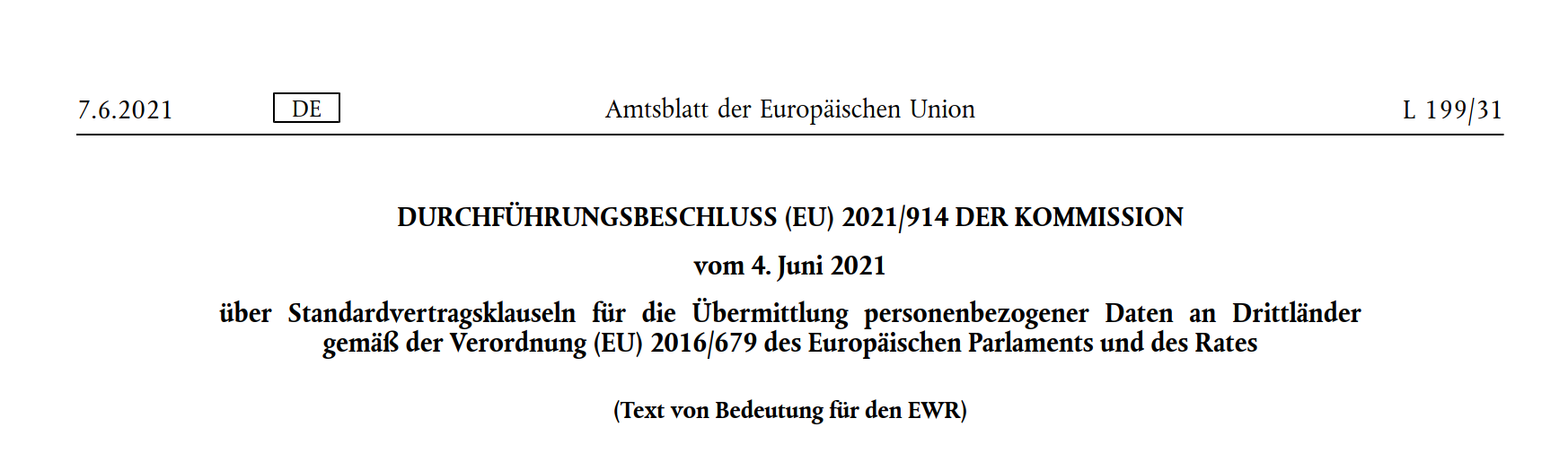 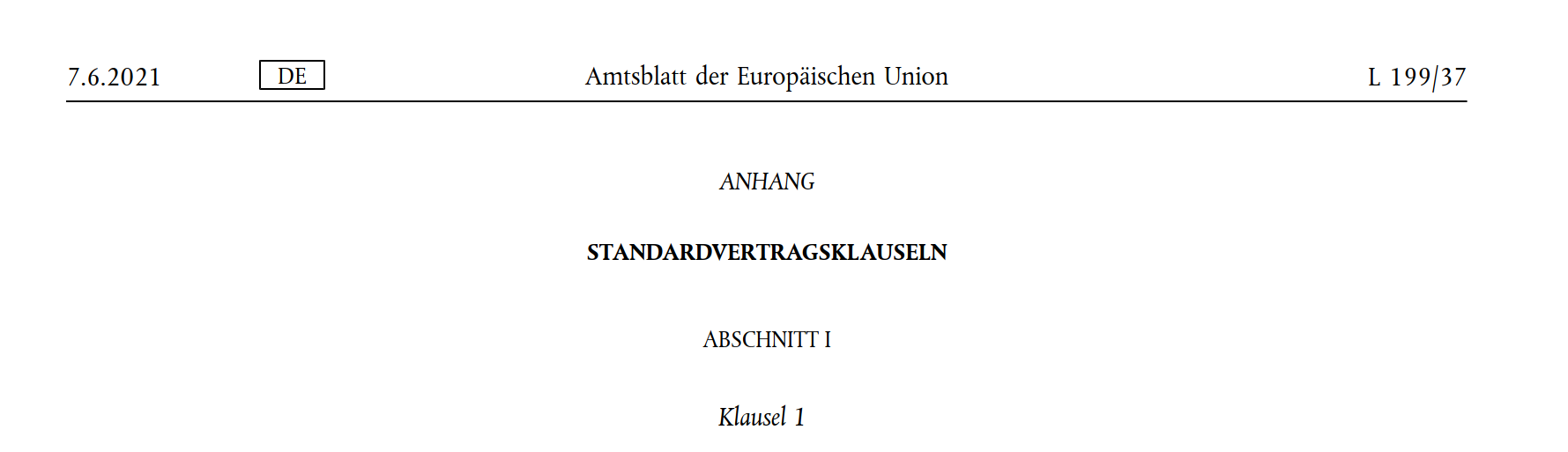 RA Dr Michael M Pachinger, CIPP/E
40
SCC – Must-know (I)
Achtung – Fristen: 
27.06.2021: wirksam / in Kraft
27.09.2021: neue SCC müssen für neue Prozesse verwendet werden
27.12.2022: alte SCC bei laufenden Prozessen ersetzen

Modularer Aufbau
MODUL 1: Übermittl Verantwortl an Verantwortl (C2C)
MODUL 2: Übermittl Verantwortl an Auftragsverarbeiter (C2P)
MODUL 3: Übermittl Auftragsverarb an Auftragsverarb (P2P)
MODUL 4: Übermittl Auftragsverarb an Verantwortl (P2C)
RA Dr Michael M Pachinger, CIPP/E
41
SCC – Must-know (II)
Risikobasierter Ansatz – ErwGr 20 & Fn 12

Schrems II
Klausel 14, Prüfung Umstände & Angemessenheit lit b) - d), TIA

ErwGr 9: SCC Drittländer erfüllen auch Art 28 Abs 3 und 4 DSGVO

Achtung – Anwendbarkeit vs Art 3 DSGVO: 
ErwGr 7: SCC nur insoweit, als Verarbeitung durch Datenimporteur nicht unter DSGVO fällt
Art 1 (1): SCC als geeignete Garantien für Übermittlung eines Exporteurs an Verantwortlichen / (Unter-)Auftragsverarbeiter, dessen Verarbeitung nicht dieser Verordnung unterliegt (Importeur)
RA Dr Michael M Pachinger, CIPP/E
42
SCC – Chapter V „Transfer of DATa“
Guidelines 05/2021 on the Interplay between the application of Article 3 and the provisions on international transfers as per Chapter V of the GDPR | European Data Protection Board (europa.eu)
RA Dr Michael M Pachinger, CIPP/E
43
SCC – Chapter V „Transfer of DATa“
„Transfer of Data“ – 3 cumulative criteria (for given processing!):
Controller or Processor subject to GDPR
Exporter discloses or makes available data to importer
Importer is in 3rd country (or int. Org), irrespective of whether or not this importer is subject to the GDPR
Consequences:
Controller or processor in „transfer situation“ have to comply with Chaper V
As to transfer tools - content of safeguards:
Transfer by processor not the same as transfer by controller
Transfer to a controller in 3rd country less protection/safeguards needed if subject to GDPR!
SCC/Adhoc clauses: „Art 3(2) situation to be taken into account in order not to duplicate GDPR obligations but rather address elements/principles that are ´missing´ and needed to fill the gaps“
Tools should address measures to be taken in case of conflict of laws GDPR/3rd country 
New set of SCC in cases where importer is subject to GDPR for processing re Art 3 (2)
RA Dr Michael M Pachinger, CIPP/E
44
Quelle: Guidelines 05/2021 v 18.11.2021
SCC – Löschen & Anonymisieren
SCC Drittländer – Klausel 8:
Modul 1 (C2C) „Einhaltung Speicherbegrenzung“
„Löschung oder Anonymisierung“
Module 2-4: „Löschung oder Rückgabe“ (wie Art 28 DSGVO) 
Recht zur Anonym. könnte nur einzelvertraglich vereinbart werden  Controller hat Verantwortung/Pflicht, Validität d Anonym.verf bei AV zu prüfen
Modul 1:
Verantw. Datenimporteur: 
muss Anforderungen an Anonym. selbst prüfen, da entscheidet (RGL, Art 13, DSFA)
Ähnliche Prüfpflichten, als hätte man Anonymisierung in Modulen 2-4 vereinbart (in anderen Modulen: Verantwortlicher durch Vertragsgestaltung Prüfung entziehen)
Verantw. Datenexporteur – Prüfpflicht?
Gem Klausel 8 Abs 1 versichern, davon überzeugt zu haben, dass Datenimporteur Pflichten aus Klauseln, dh auch 8.4, nachkommt.
Eigene Prüfpflicht verletzt, gg Haftung beider!
RA Dr Michael M Pachinger, CIPP/E
45
Quelle: Datenschutznotizen 03.08.2021
To-Do´s
Gliederung in Phasen
Vorvertrag, Verhandlung, Durchführung/Erneuerung

Frist 27.12.2022
Neue SCC & Etablierung TIA

Erarbeitung Klausel-Katalog
Verantwortlicher / Auftragsverarbeiter / Joint Controller
„Must have“, „nice to have“, „akzeptable/nicht akzeptable Klauseln“

Drittparteien-Audits / Zertifizierungen
Key-Lieferanten, kritische Dienstleister
Zweck: Beschleunigung der Vertragsgestaltung
RA Dr Michael M Pachinger, CIPP/E
46
#DPI22, Paris
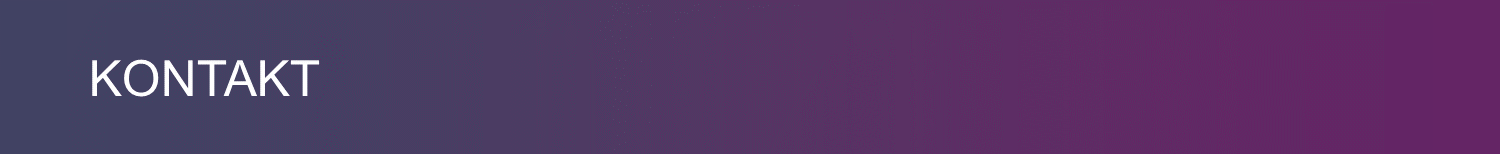 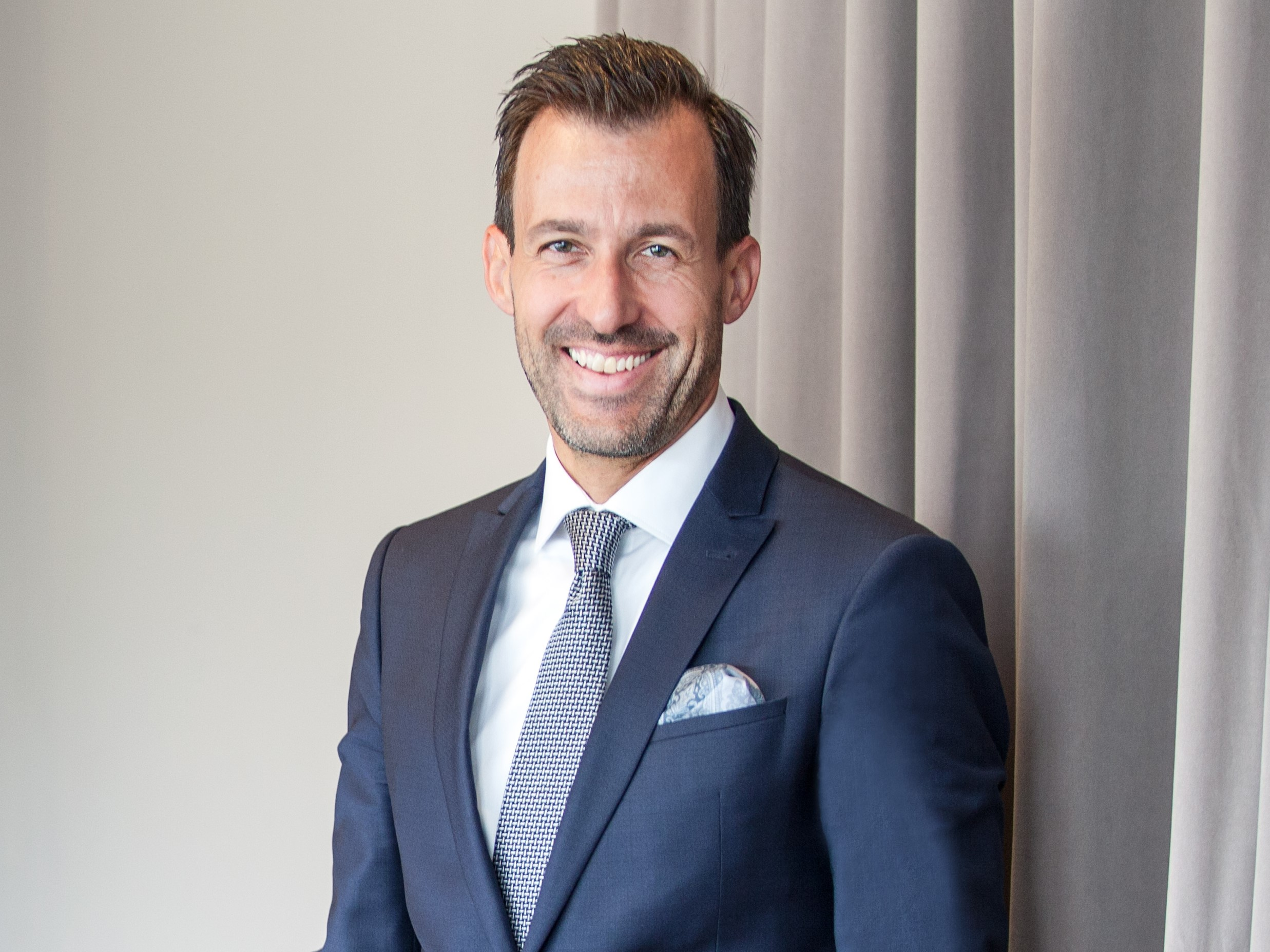 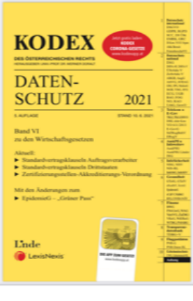 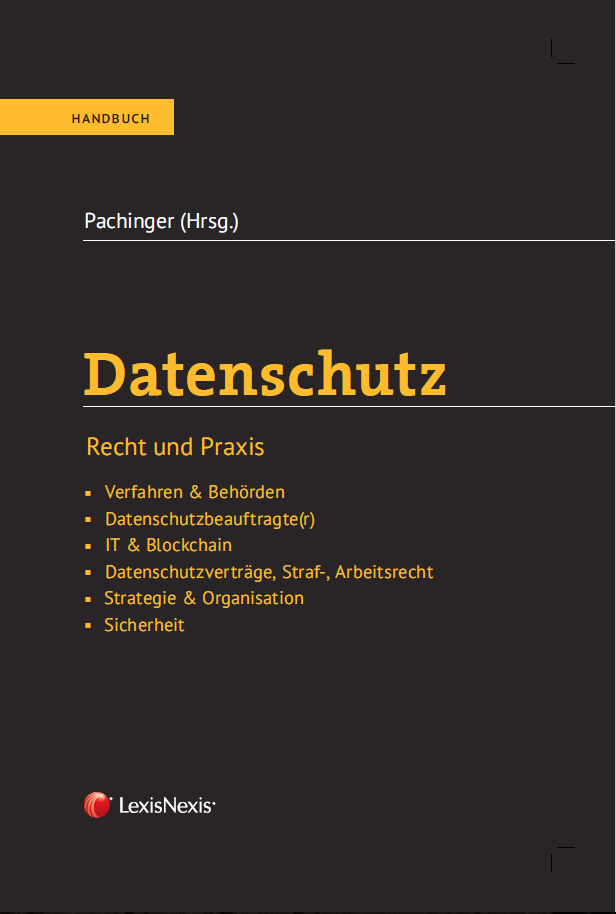 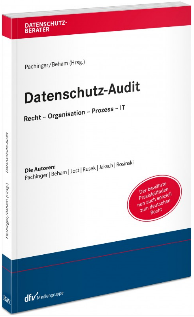 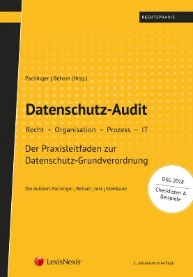 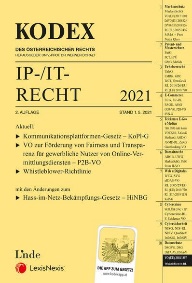 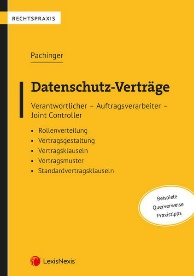 Michael M. Pachinger
Dr. iur., CIPP/E
Rechtsanwalt, Partner
Avocat inscrit (Paris), Abogado inscrito (Valencia)
Univ.- & FH-Lektor, EuroPriSe Legal Expert
European Trademark & Design Attorney
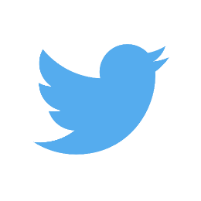 @MichaelMPachin1


Dr. Michael M. Pachinger, CIPP/E | LinkedIn
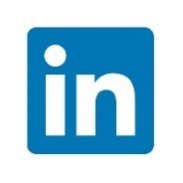 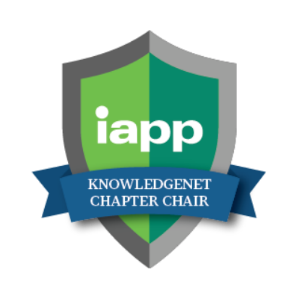 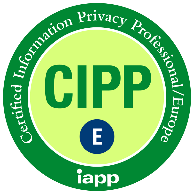 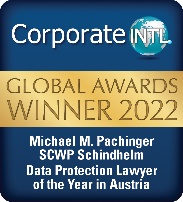 Newsletter: Aktuelles zum IT- und Datenschutzrecht
m.pachinger@scwp.com
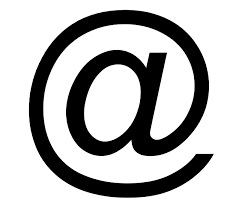 RA Dr Michael M Pachinger, CIPP/E
47
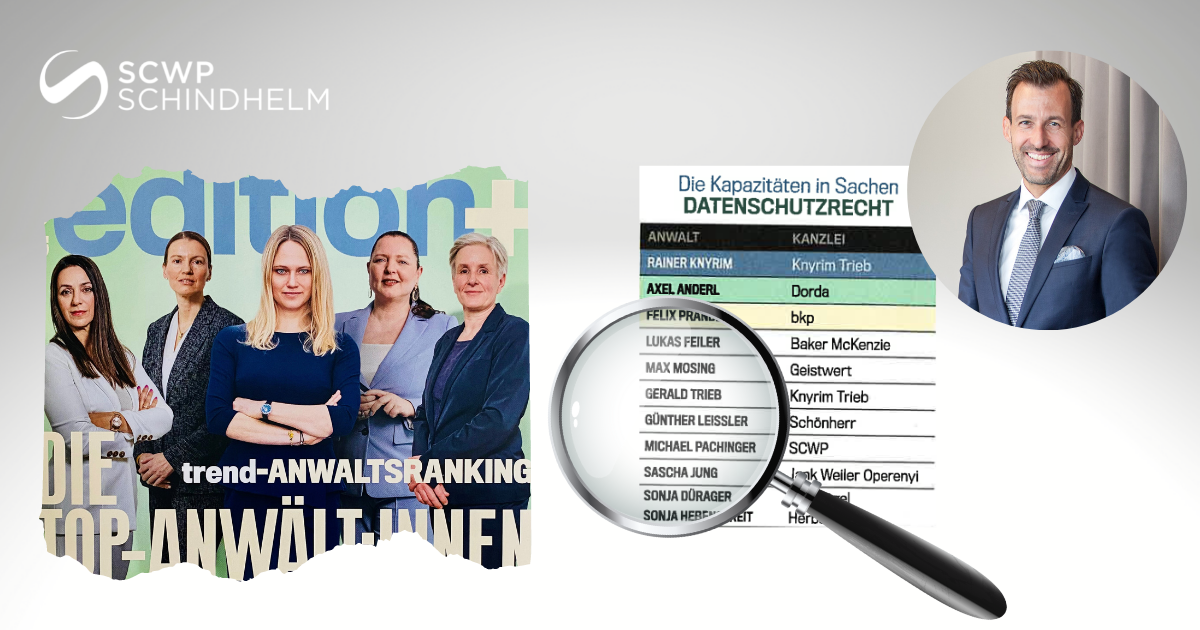